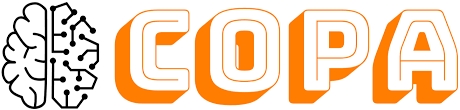 Market Implied Conformal Volatility Intervals
Alejandro Canete
ACANETE@UCHICAGO.EDU
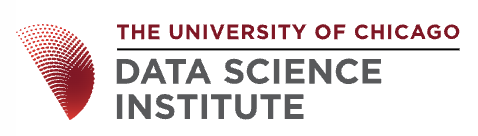 Agenda
Context
Motivation
Proposed method
Experiments and Results
Conclusions and Questions
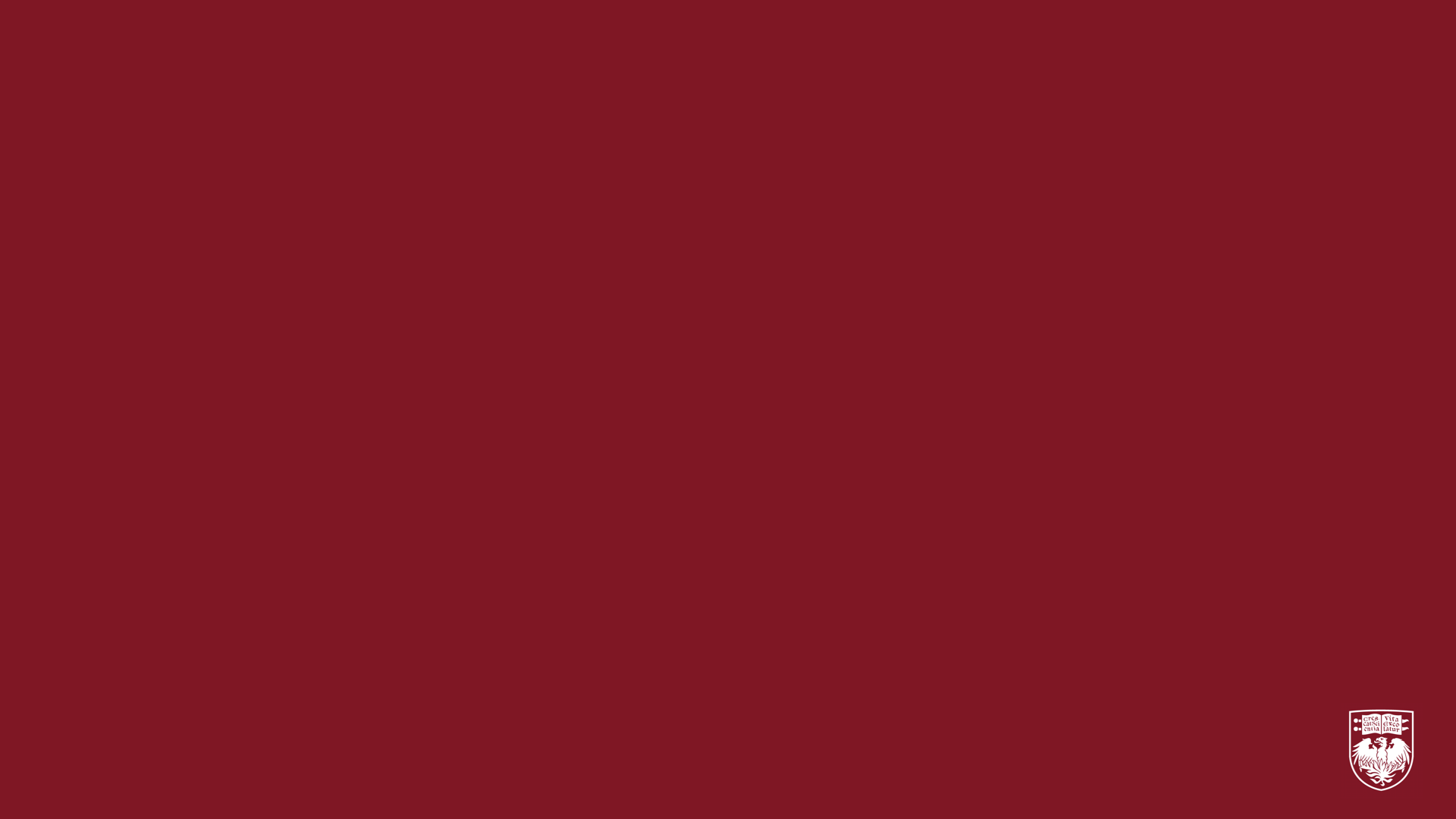 Context
Realized Volatility: “what happened in the past”*
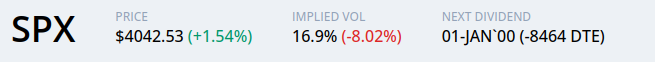 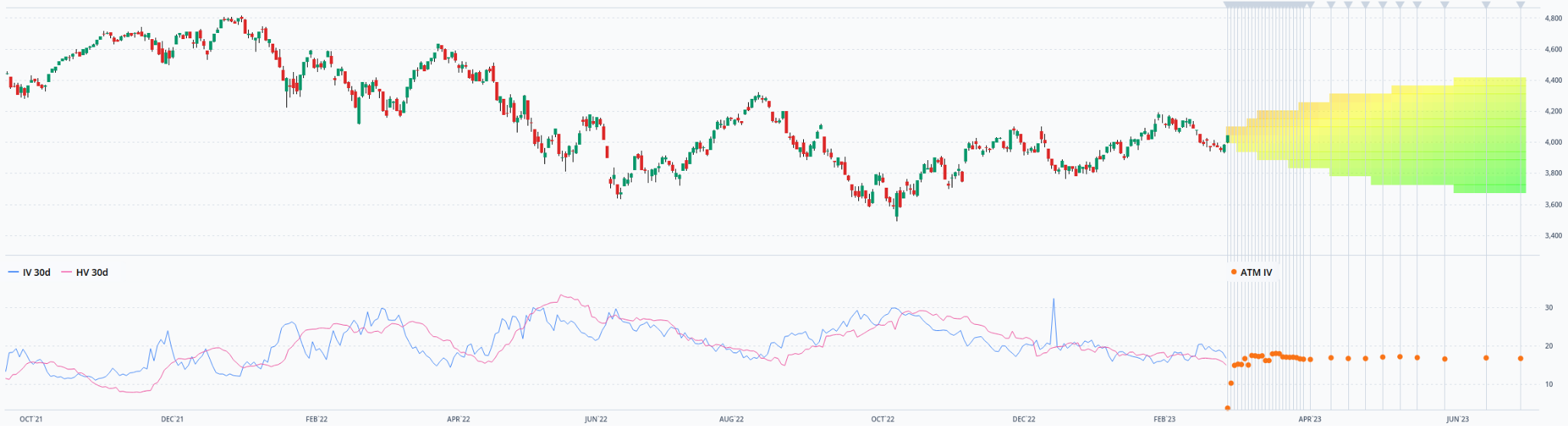 https://dashboard.orats.com/analyzer/tradebuilder
Expected
Realized
“Instantaneous”
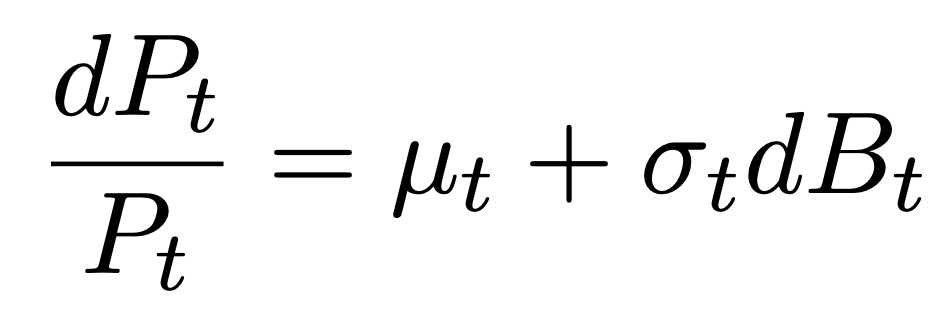 *https://www.nasdaq.com/glossary/r/realized-volatility
Option Prices and Implied Volatility: Implied volatility is reflected in option prices
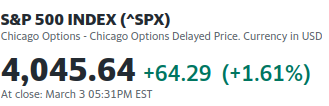 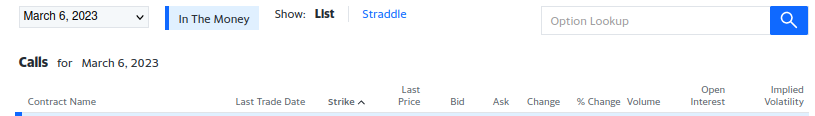 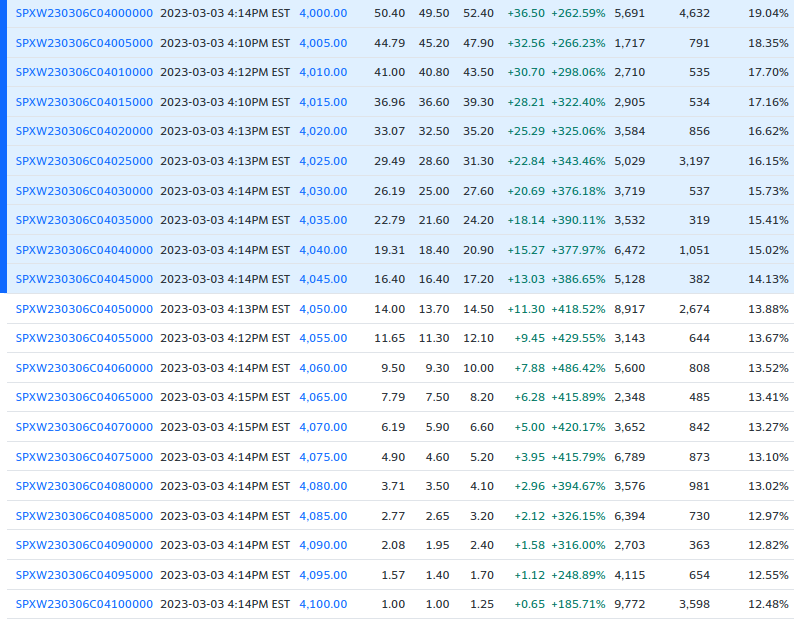 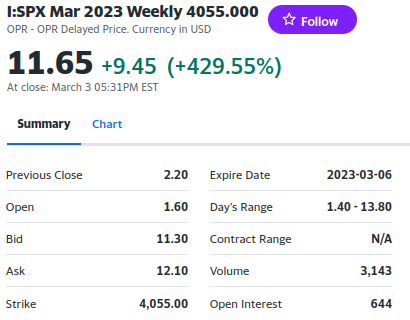 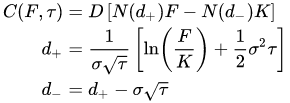 https://en.wikipedia.org/wiki/Black%E2%80%93Scholes_model
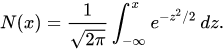 https://finance.yahoo.com/quote/%5ESPX/options?p=%5ESPX
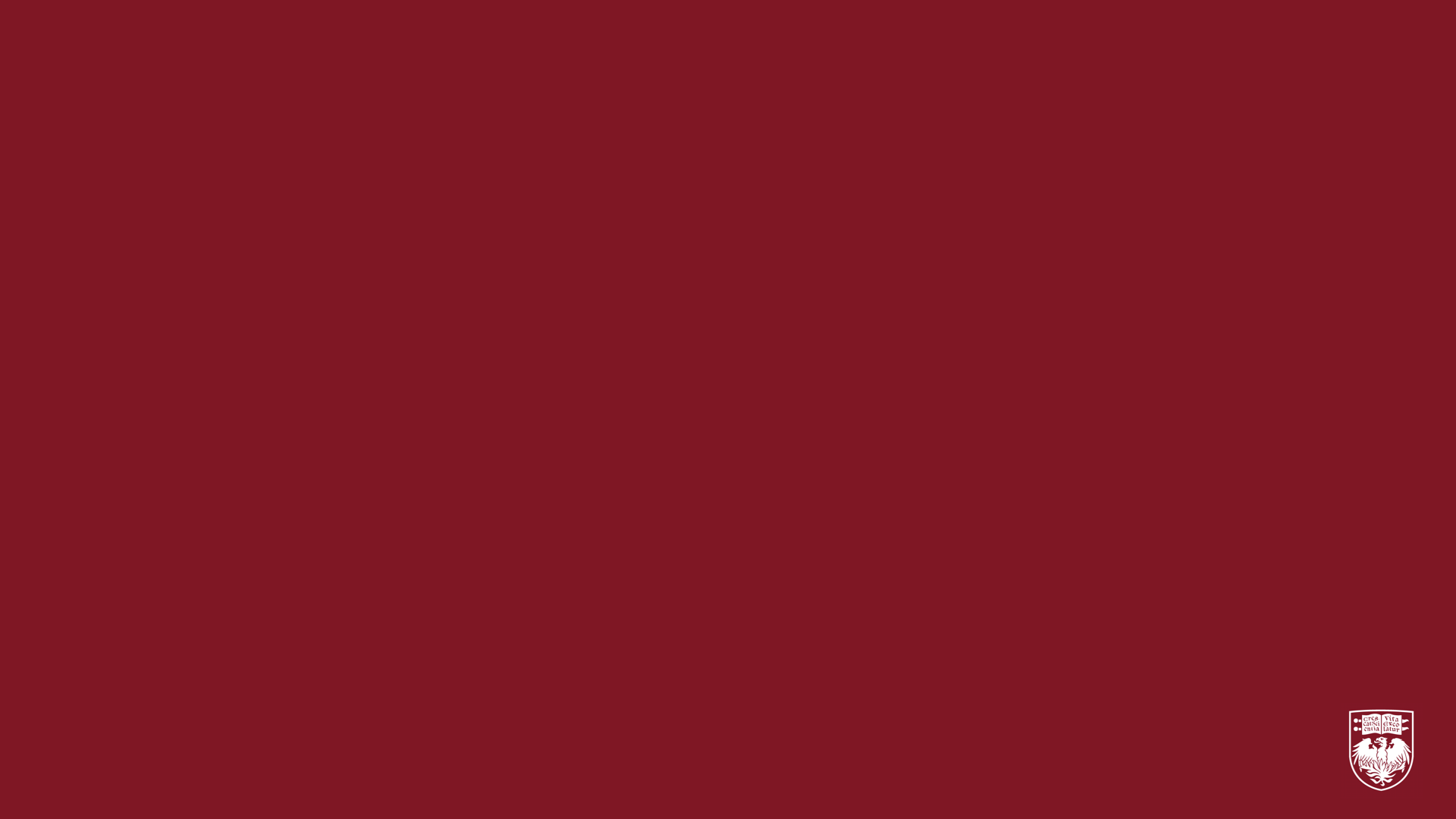 Motivation
Question
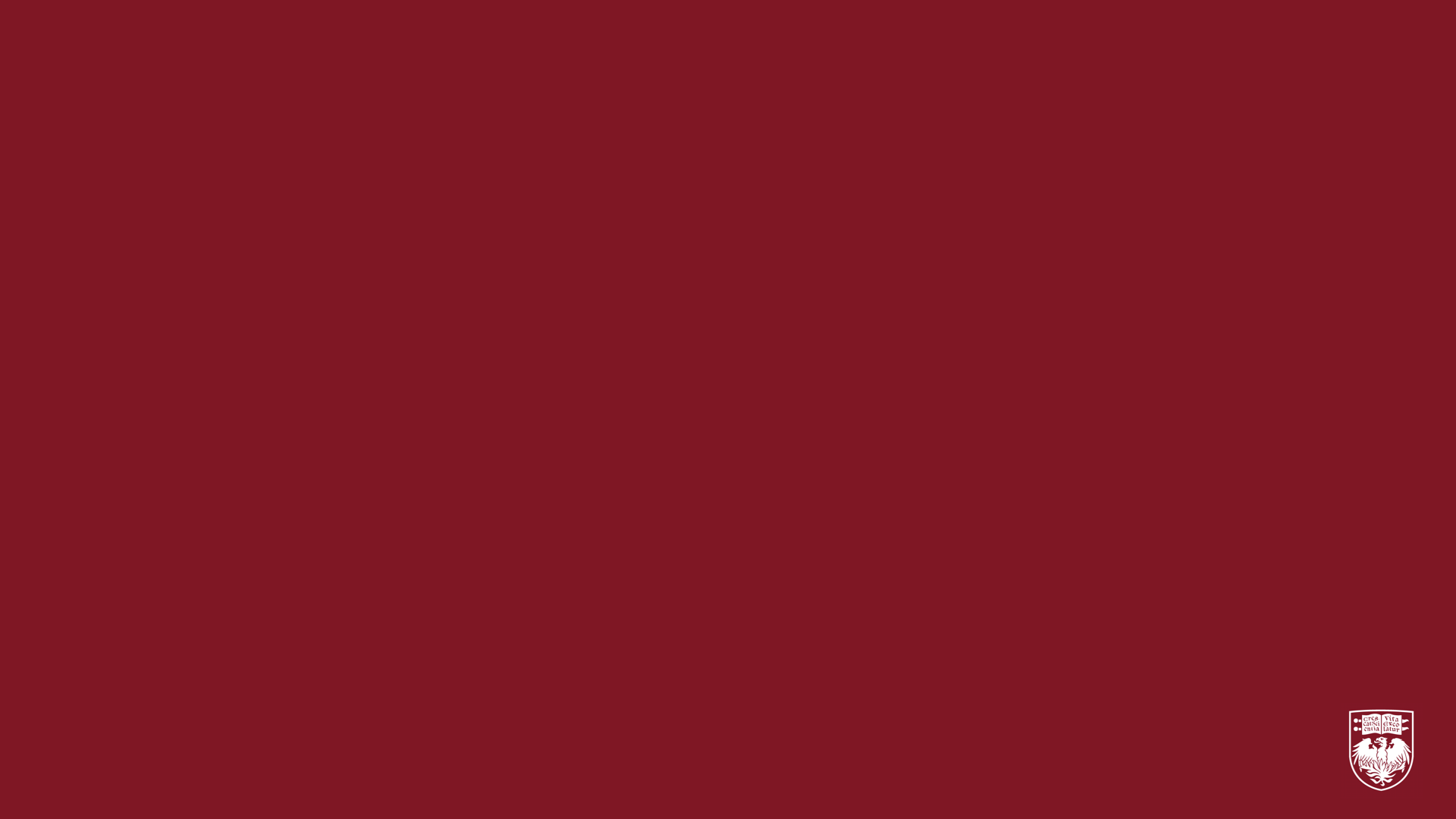 Can market expectations be used to build realized volatility prediction intervals?
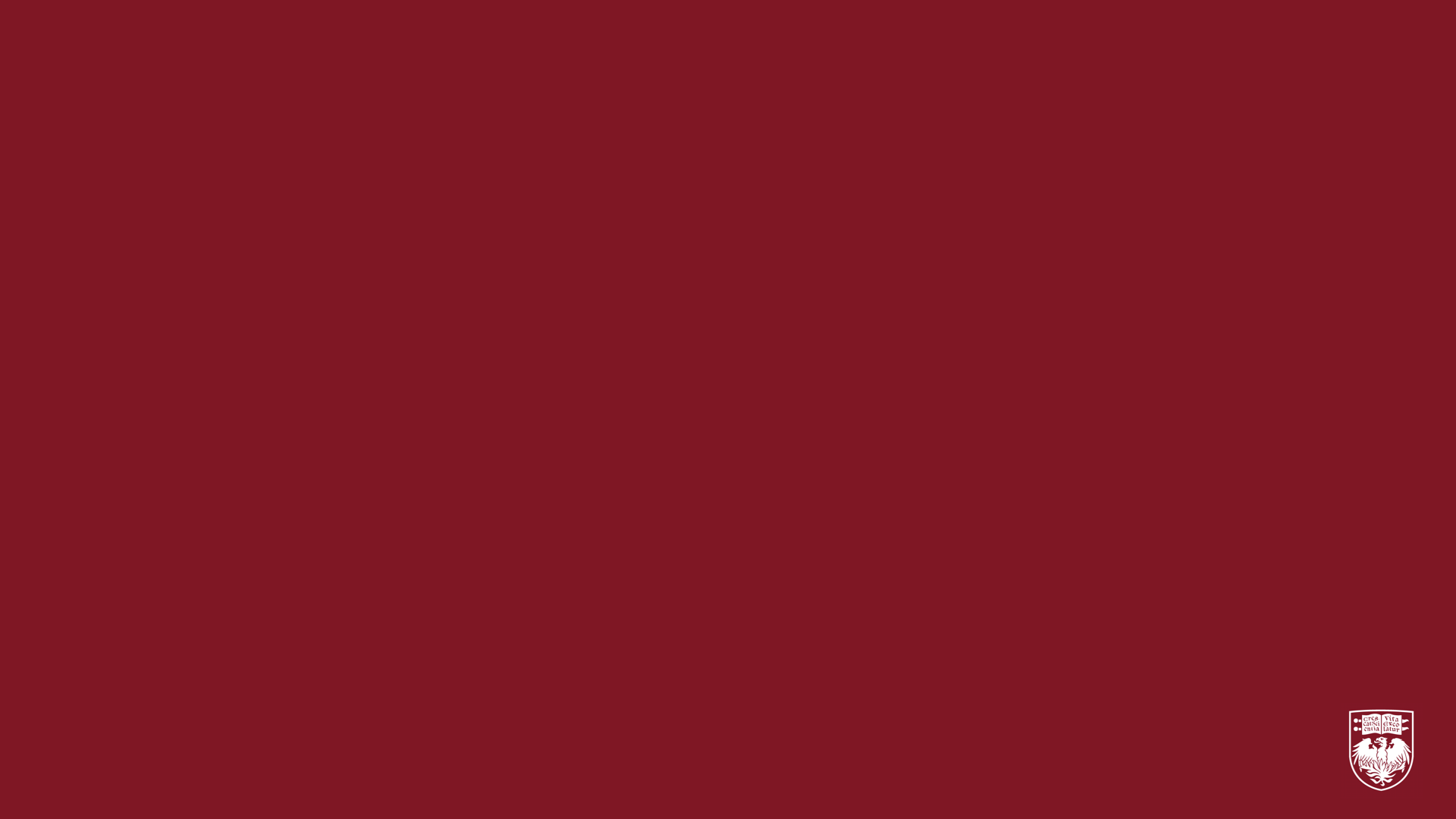 Proposed Method
Volatility Proxies
We use the VIX index as a proxy for implied volatility





We use daily prices on SPY (as a proxy of SPX) to estimate the one day ahead realized volatility
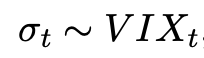 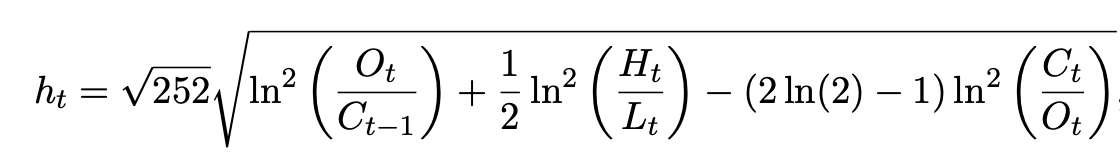 References
Yacine A ̈ıt-Sahalia and Robert Kimmel. Maximum likelihood estimation of stochastic volatility models. Journal of financial economics, 83(2):413–452, 2007
Robert E Whaley. Understanding the vix. The Journal of Portfolio Management, 35(3): 98–105, 2009.
Marcin Faldzin ́ski and Magdalena Osin ́ska. Volatility estimators in econometric analysis of risk transfer on capital markets. Dynamic Econometric Models, 16:21–35, 2016.
Executive Summary
Market normalizer + Weighted Quantiles + ACI update
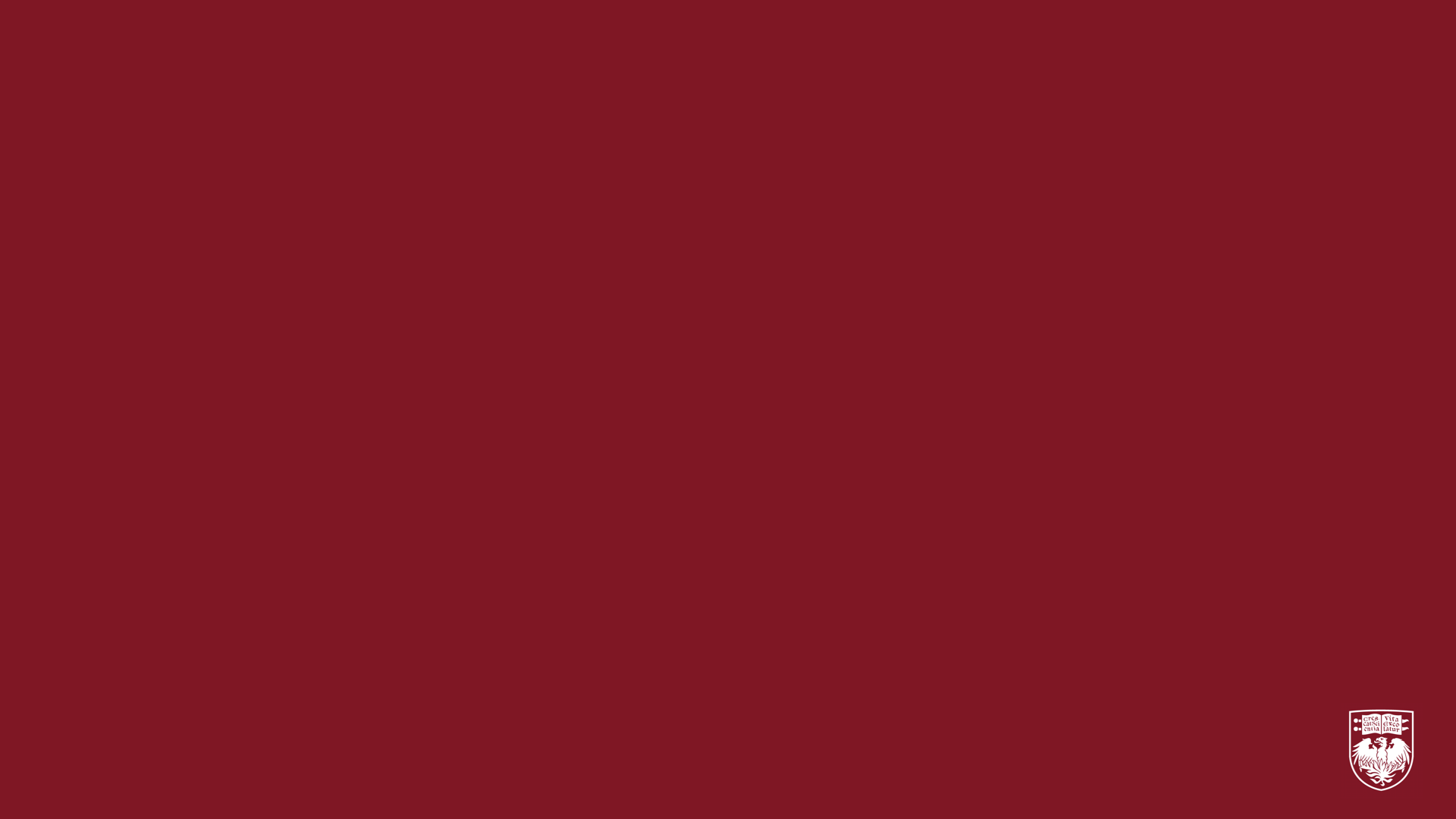 Measure of uncertainty (score normalizer) from the market
Weighting scheme relevant to the use case at hand
We adjust the significance-level using ACI’s update
Base model
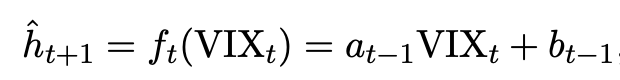 “Adjustment” is needed, because:
Different time frames
Different measures
Jacob Loveless, Sasha Stoikov, and Rolf Waeber. Online algorithms in high-frequency trading. Communications of the ACM, 56(10):50–56, 2013.
Non-conformity scores
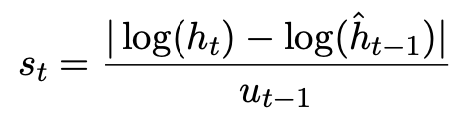 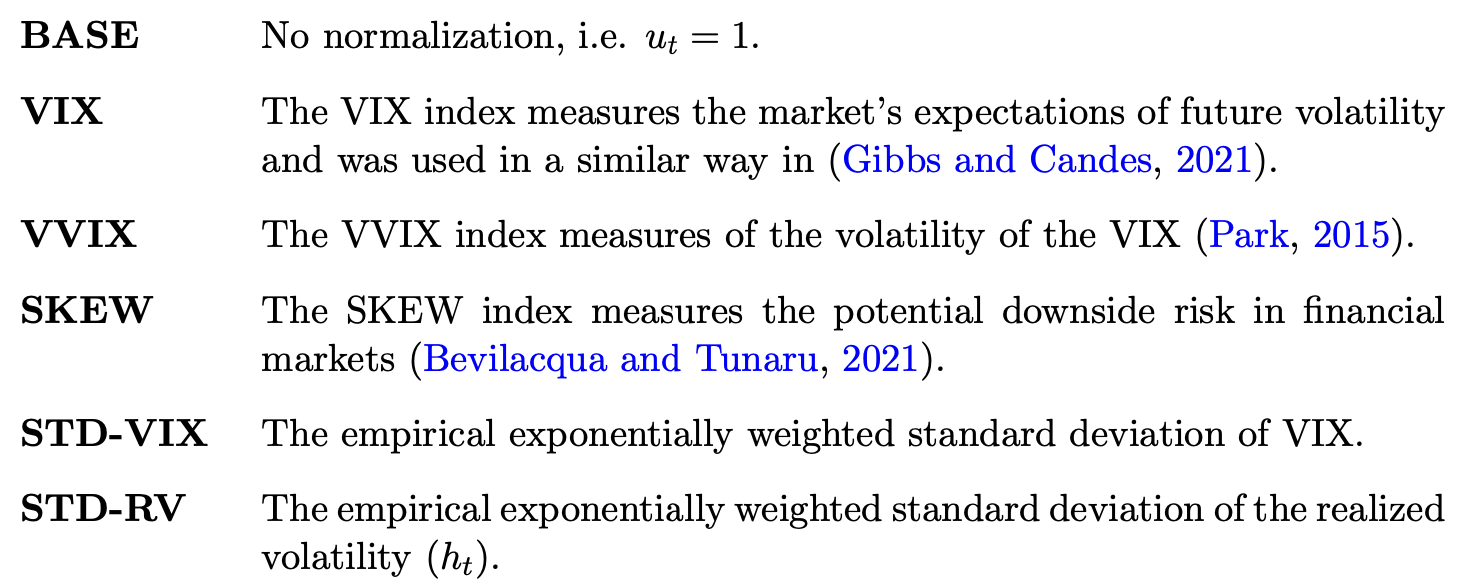 https://www.cboe.com/indices/
Predictive Intervals
Exponentially Weighted Quantiles
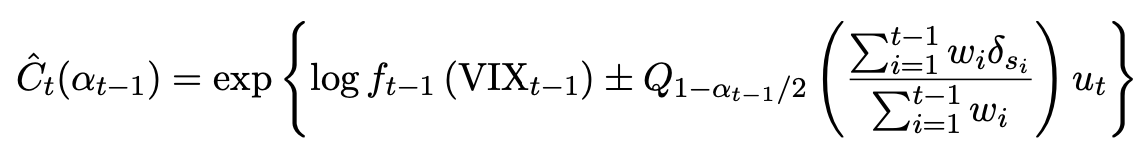 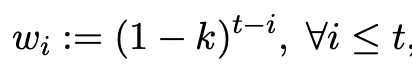 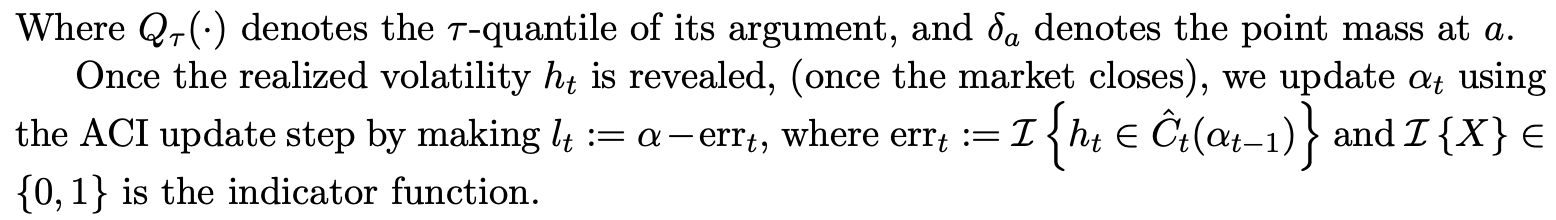 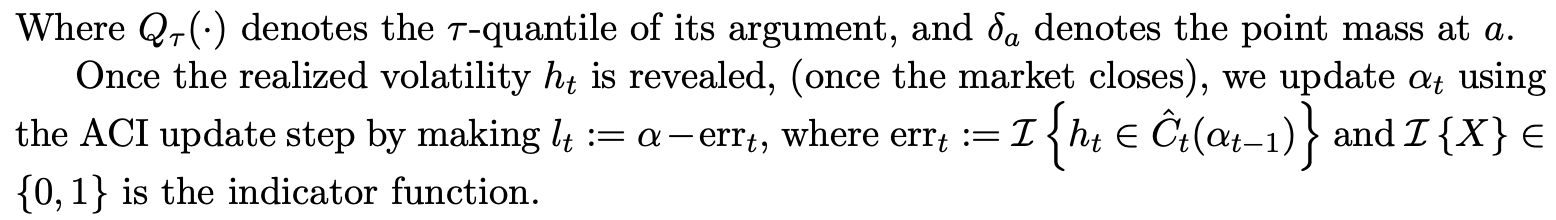 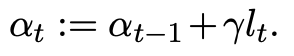 ACI update
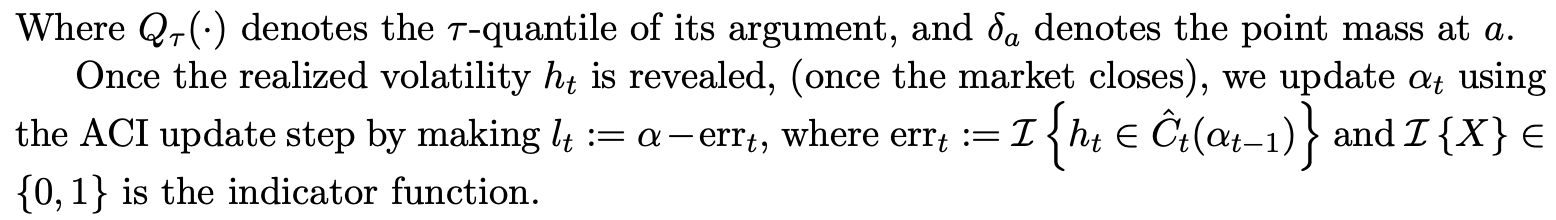 References
ACI: Isaac Gibbs and Emmanuel Candes. Adaptive conformal inference under distribution shift. Advances in Neural Information Processing Systems, 34:1660–1672, 2021.
Rina Foygel Barber, Emmanuel J Candes, Aaditya Ramdas, and Ryan J Tibshirani. Conformal prediction beyond exchangeability. arXiv preprint arXiv:2202.13415, 2022.
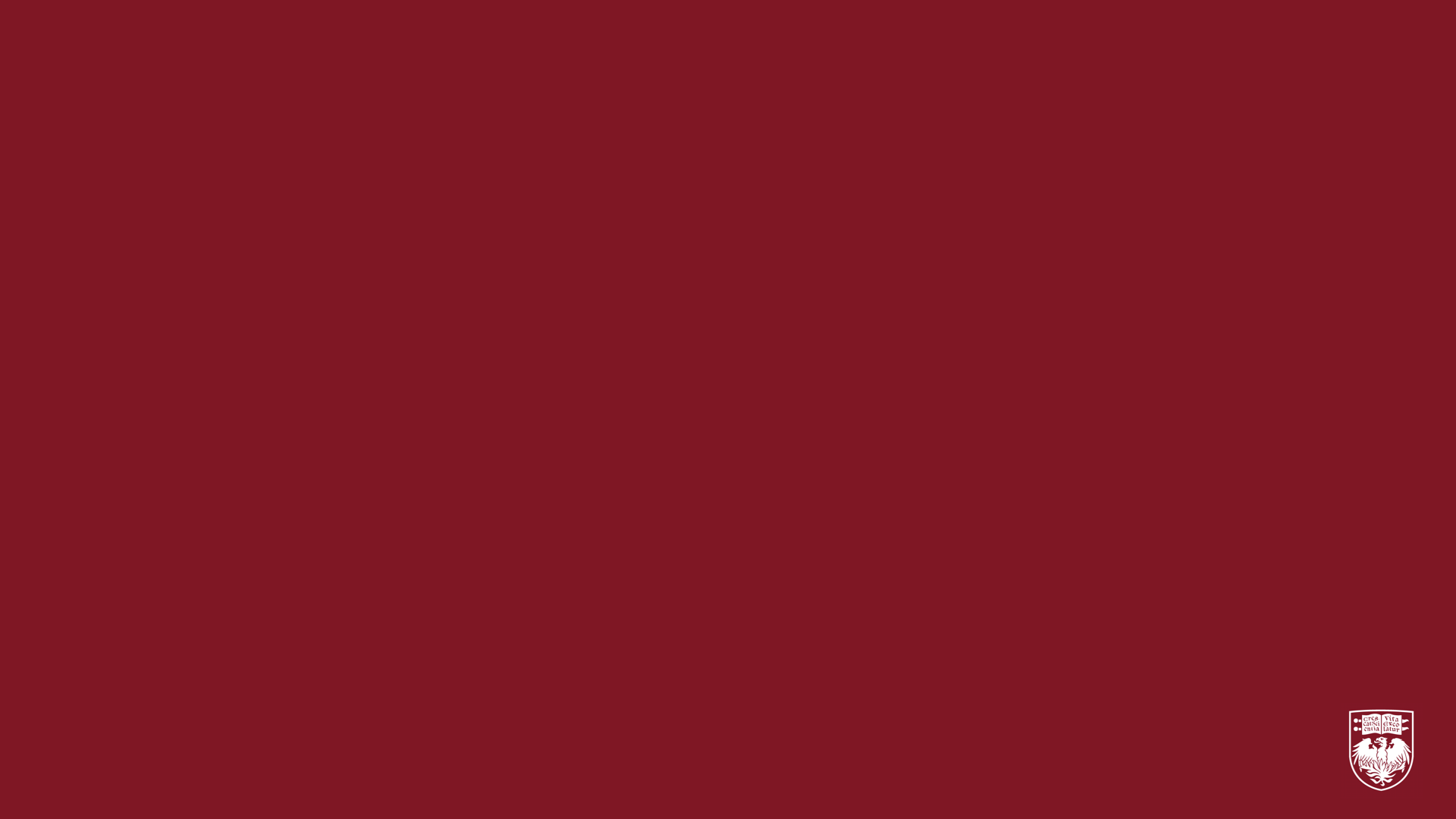 Experiments and Results
Experiments
Data
VIX and SPY from  https://finance.yahoo.com/ 
SKEW and VVIX from https://www.cboe.com/
EOD (~ 4K days)
Other base models
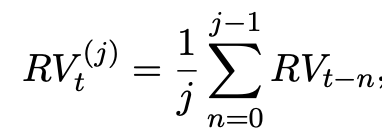 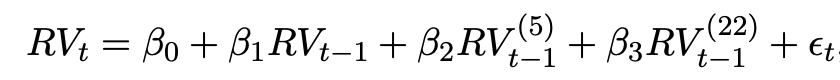 HAR
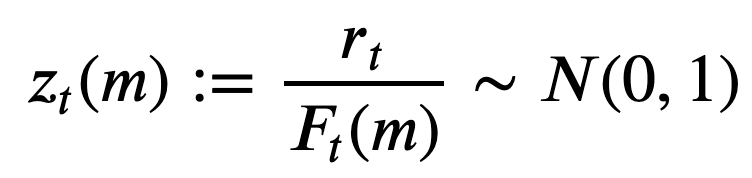 NoVaS
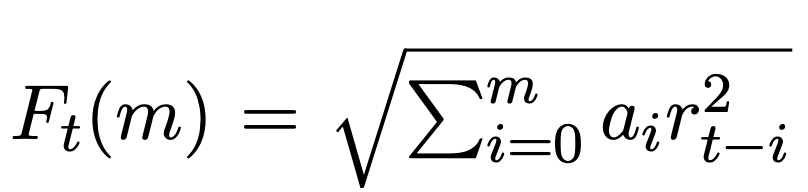 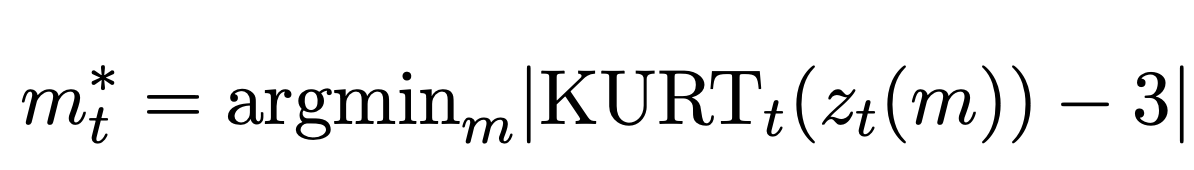 Metrics
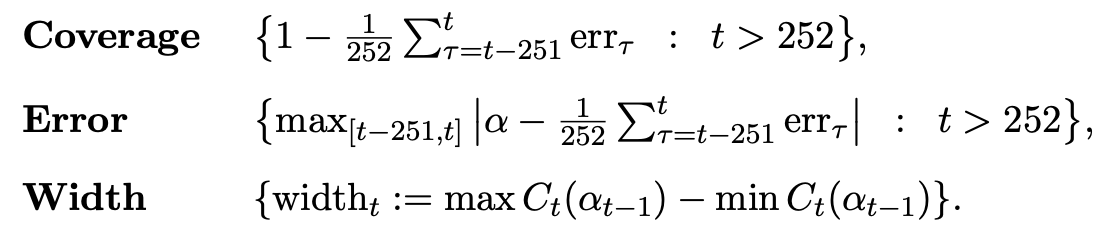 HAR: Adam Clements and Daniel PA Preve. A practical guide to harnessing the har volatility model. Journal of Banking & Finance, 133:106285, 2021.
NoVas: Dimitris N Politis and Dimitrios D Thomakos. NoVaS transformations: flexible inference for volatility forecasting. Springer, 2013.
Results
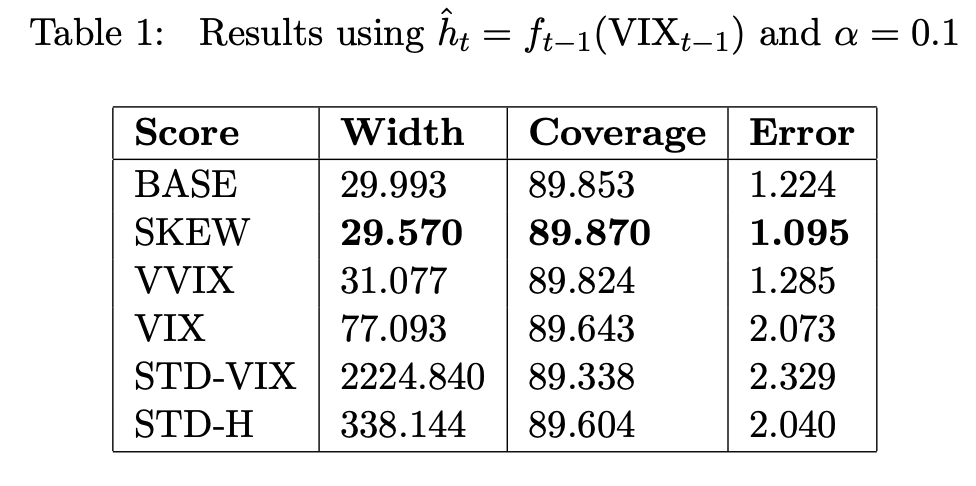 Results
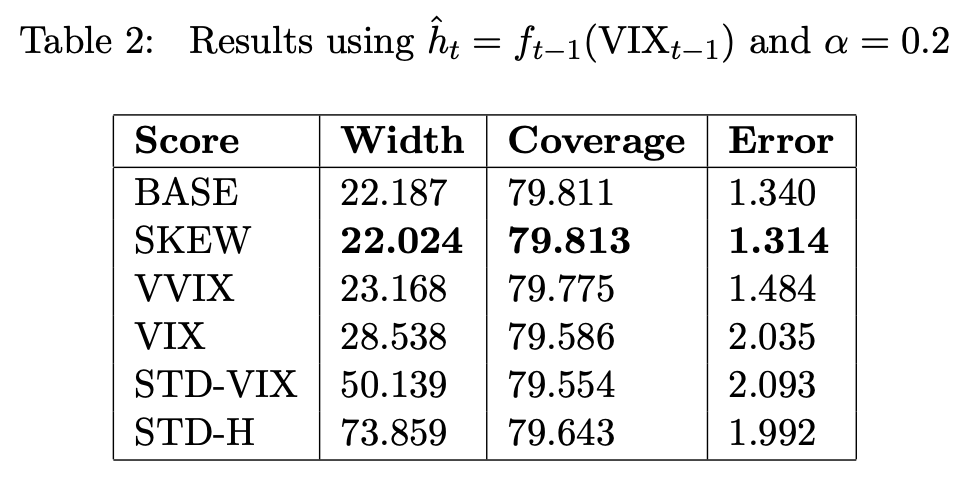 Results
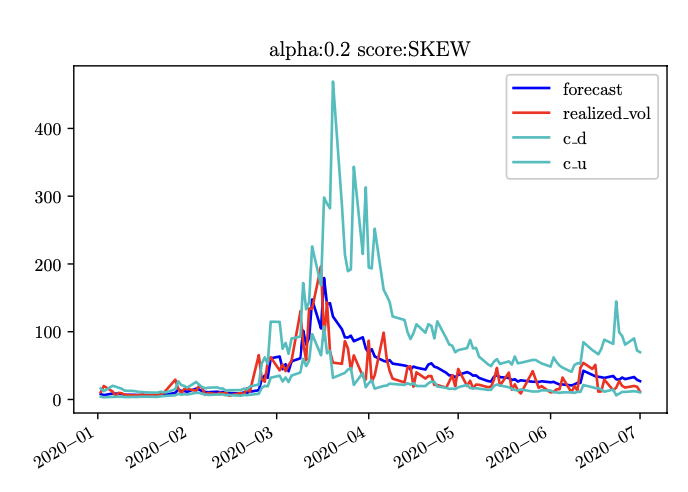 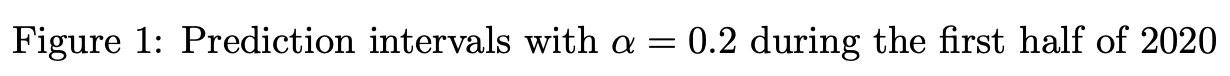 Results
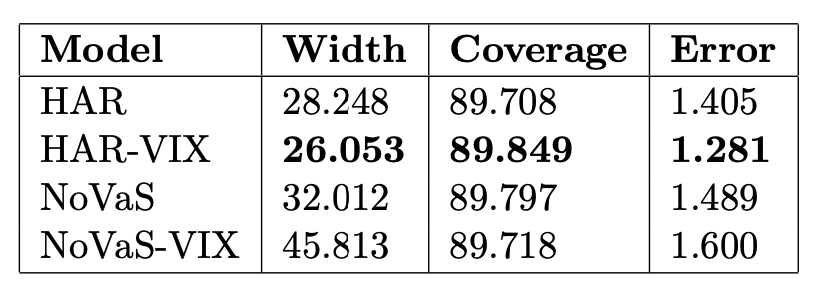 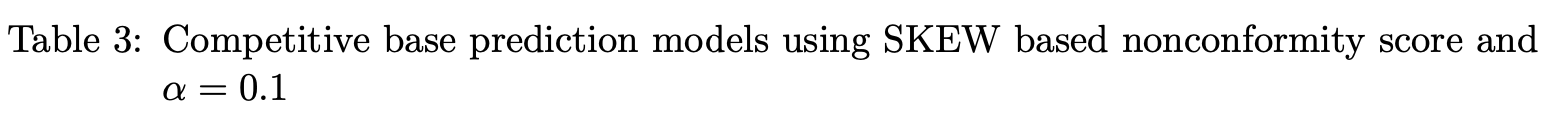 Results
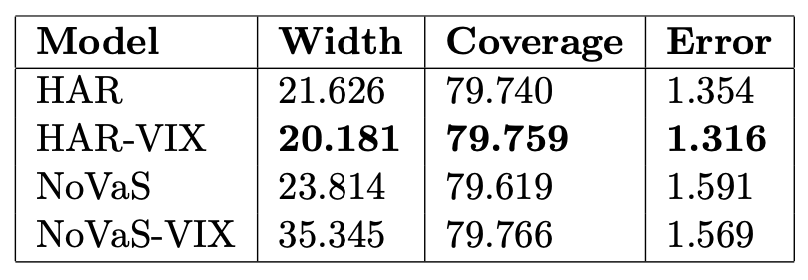 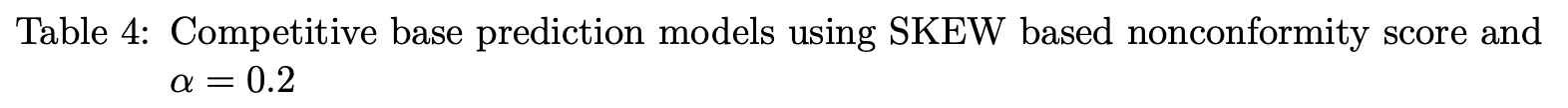 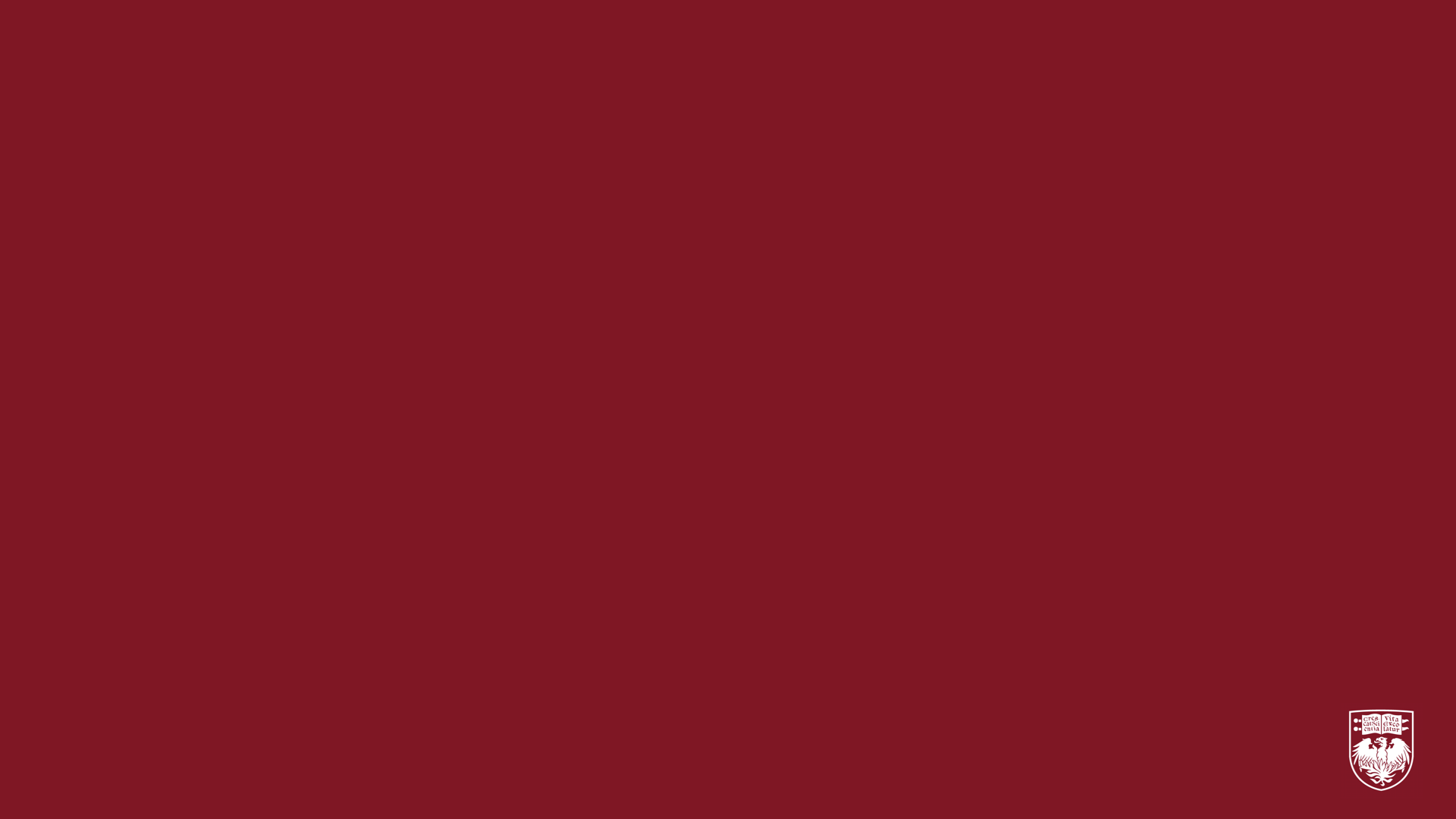 Conclusions and Questions
Conclusions and Questions
Conclusions
Method is consistent (in terms of coverage) across normalizers
All market driven normalizers (SKEW, VVIX) outperformed pure historical ones (STD-VIX, STD-H)
SKEW seems to outperforms VVIX as a normalizer 
VIX was beneficial for HAR
Outstanding Questions
Why SKEW outperforms VVIX?
Can Width be used as a pricing factor?
Can normalizers be defined directly on option prices?
Would improve volatility proxies alter the results?
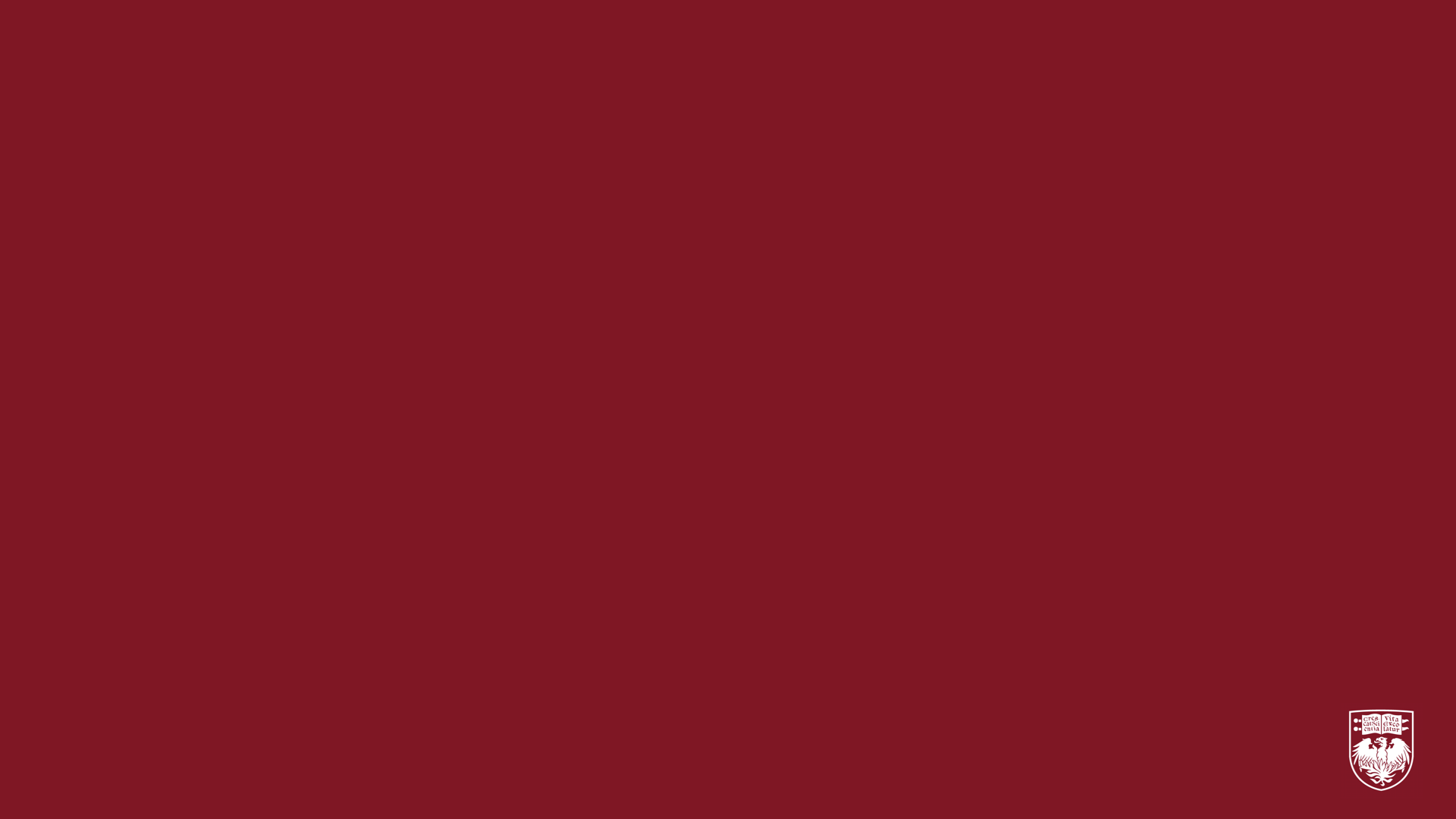 Thanks!
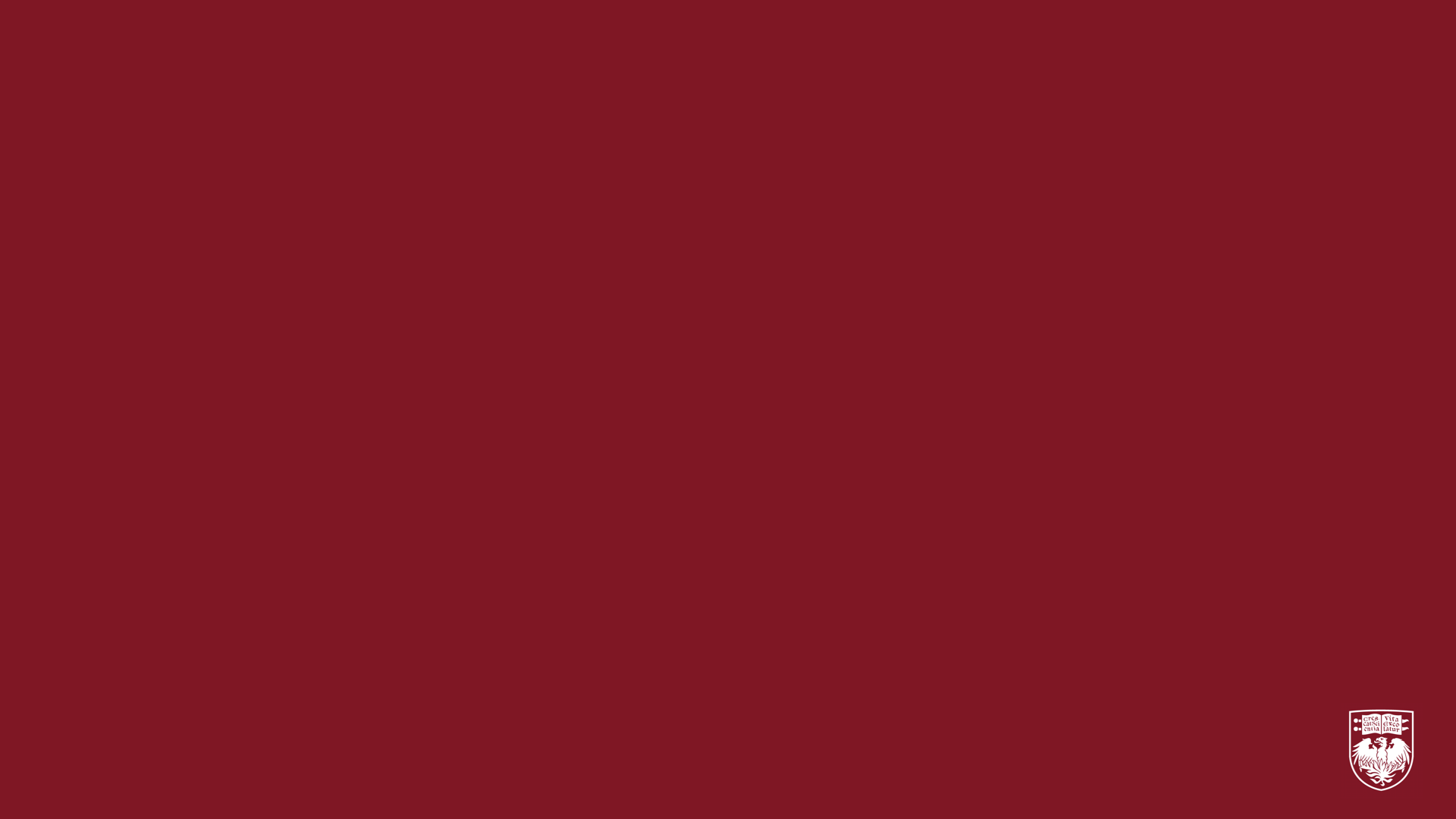 Appendices
Why? Traders need to predict realized volatility to manage their risks
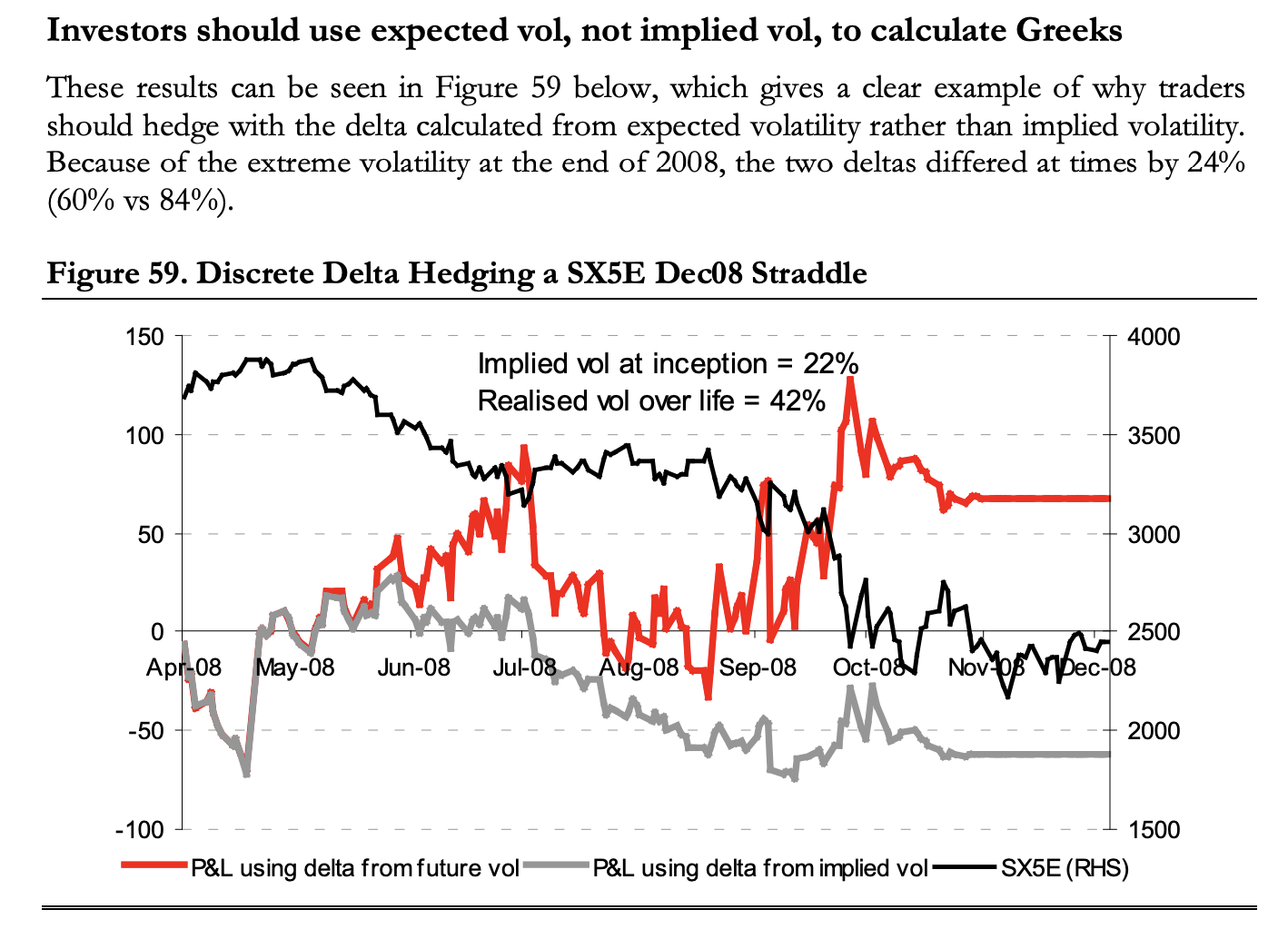 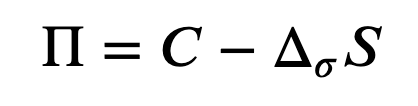 Delta Hedged Call
Stock Price
Delta
Call
Reference: Bennett, Colin, and Miguel A. Gil. "Volatility trading." Trading volatility, Correlation, Term Structure and Skew, Santander Equity Derivatives (2012).
Volatility : The standard deviation of asset returns
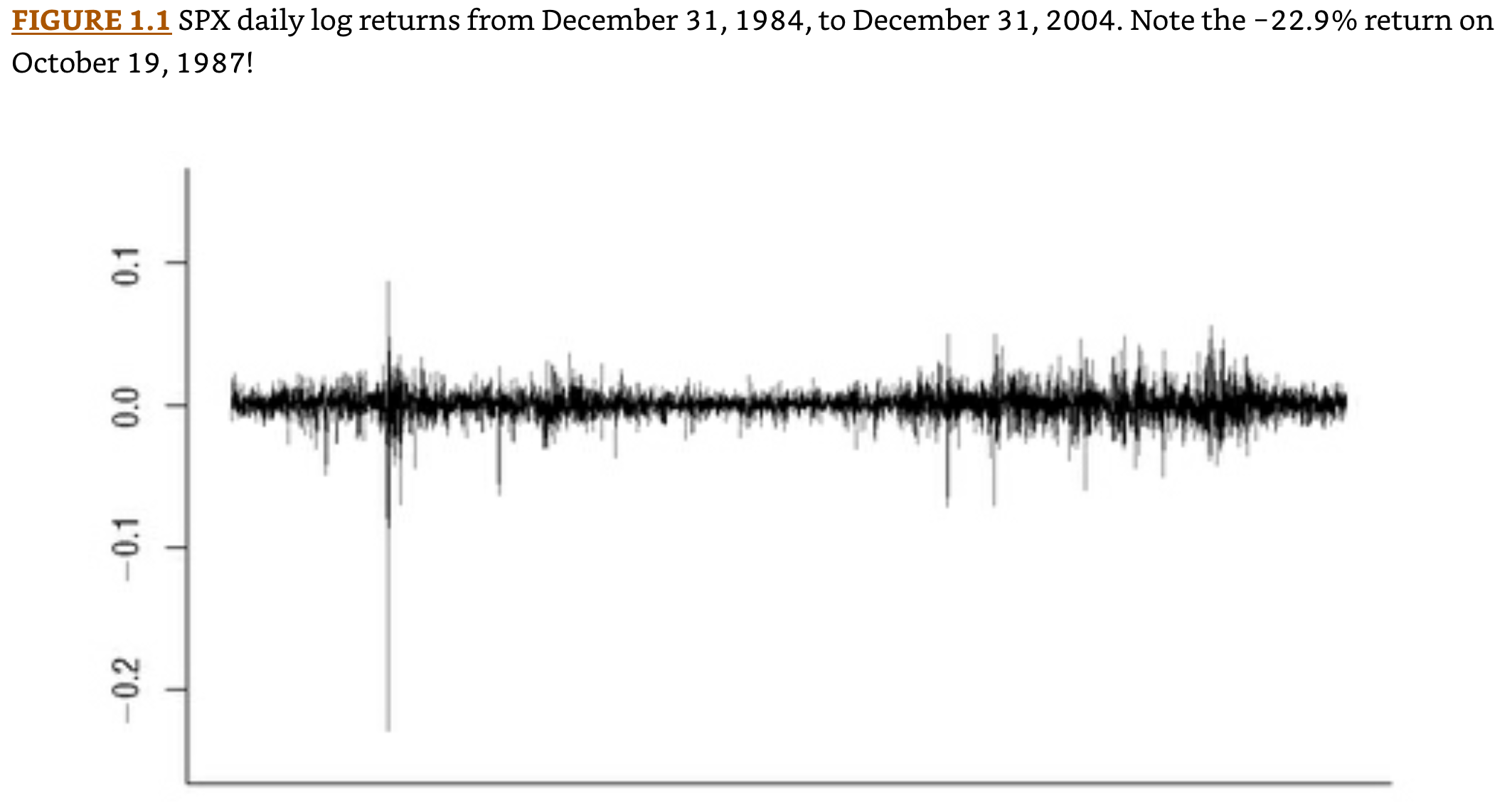 Reference: Gatheral, Jim. The volatility surface: a practitioner's guide. John Wiley & Sons, 2011.
Option Prices and Implied Volatility: Implied volatility is reflected in option prices
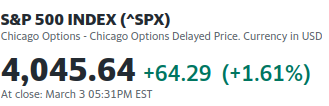 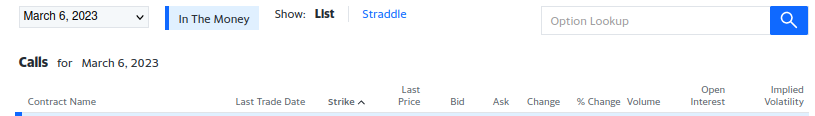 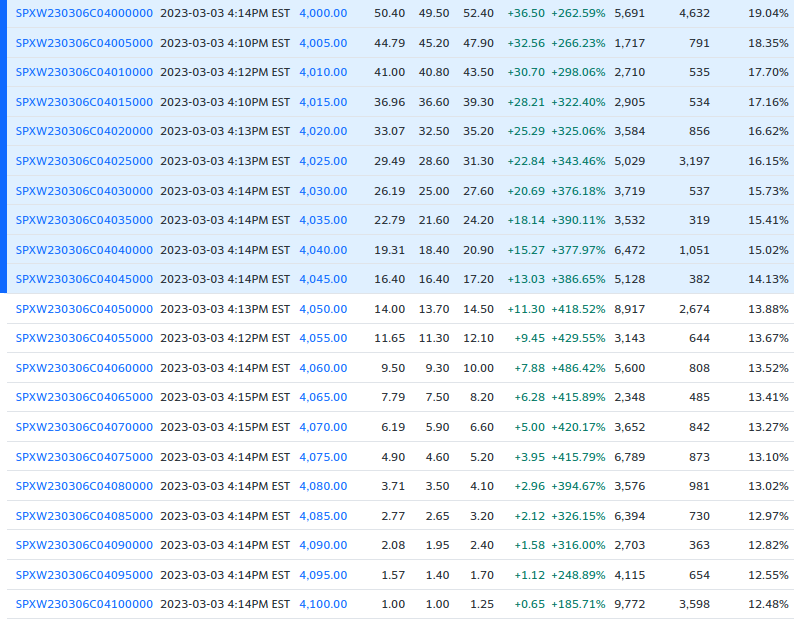 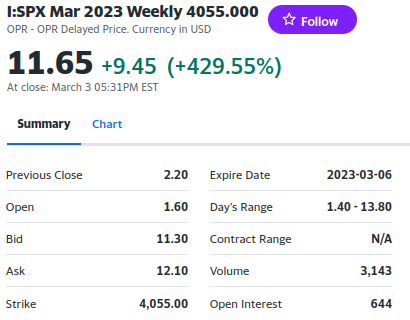 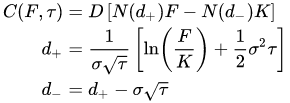 https://en.wikipedia.org/wiki/Black%E2%80%93Scholes_model
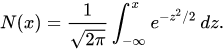 https://finance.yahoo.com/quote/%5ESPX/options?p=%5ESPX
Options : Options provide the right to buy or sell an asset at a given strike price by a certain expiration date
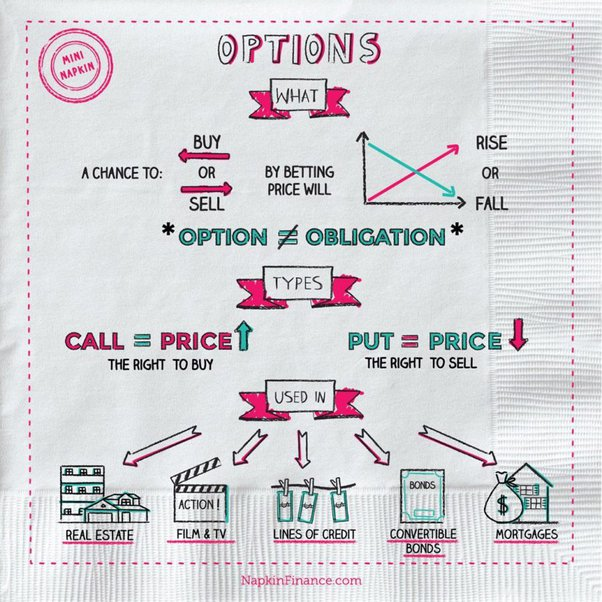 https://napkinfinance.com/napkin/finance-options/
VVIX and SKEW
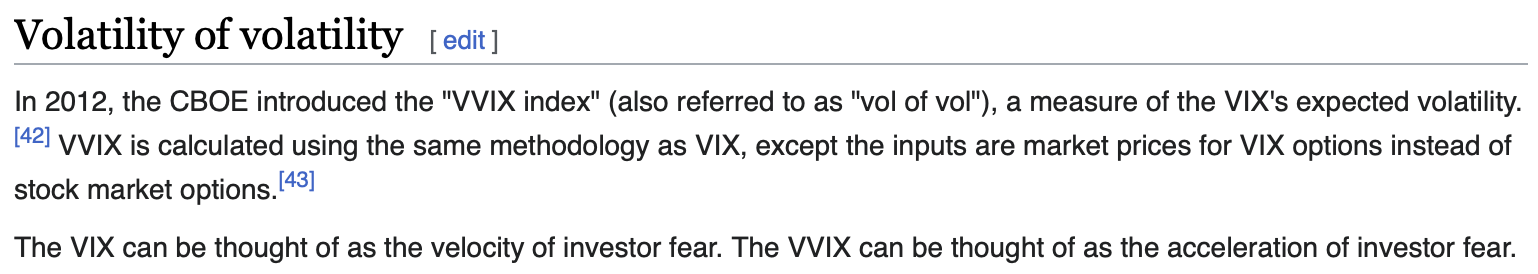 https://en.wikipedia.org/wiki/VIX#VVIX
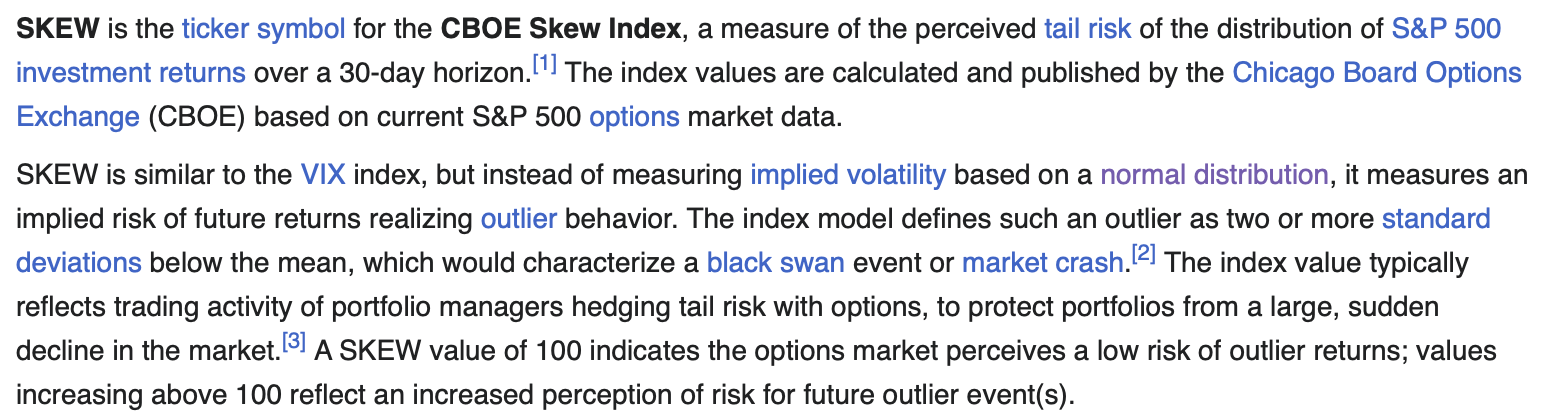 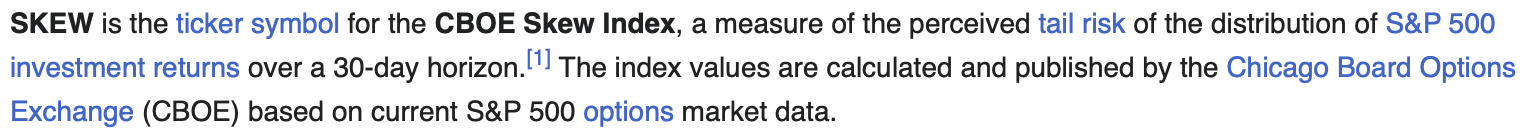 https://en.wikipedia.org/wiki/SKEW